Bacterial Infections of the Skin
Lecture 1
Dr. Mohammad Odibate
Department of Microbiology and Pathology
Faculty of Medicine, Mu’tah University
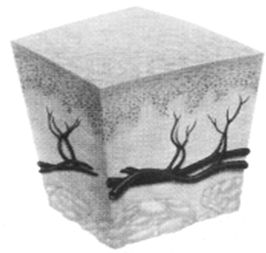 Objectives
Studying the types and classification of skin infections

To be familiar with most common causative agents of skin infections

To study the bacterial virulence factors 

Understanding the pathogenesis  of skin diseases associated with bacterial infections

The diagnosis, treatment, and prevention of skin infections
Introduction
Skin  Histology
Divided into three layers:
1- Epidermis         2- Dermis        3- Hypodermis (fat layer)
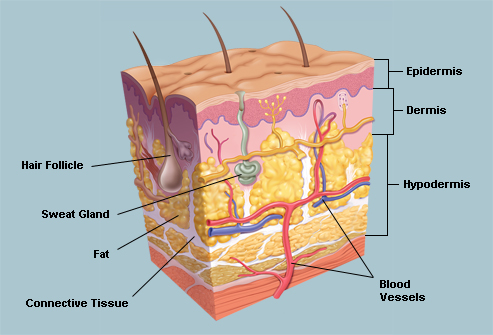 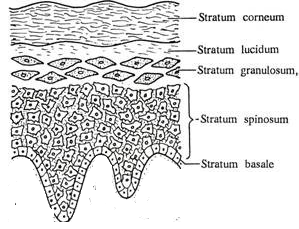 Classification of skin bacteria
Resident: Multiply on the skin and are regularly present

Transient: survive on the skin for only a short period without multiplication & disappear within a short time
[Speaker Notes: Skin is unfavorable environment for the growth of most  bacteria

Skin is sterile only at birth

Soon colonized by a flora that rang from 100 to 10,000 CFU (colony forming unit)/cm2 on the back to  more than 10 million in the groin and armpit where moisture is more

Skin normal flora protect the host from invasion by pathogens through different mechanisms including:
Saturation of binding sites
Competition for nutrients 
Production of inhibitory chemicals]
Staphylococci
General characteristics
General Characteristics
Common inhabitant of the skin and mucous membranes (why?)
    Because they can withstand  high salt, extremes in pH and temperatures

The most common cause  of the pyodermal infections (pus producing lesions)

Facultative anaerobe

31 species
[Speaker Notes: In tropical countries, pyoderma is a common problem, particularly in the summer and the monsoon

Staphylococcus aureus can grow in a pH of 4.2 to 9.3 and in .]
Staphylococcus aureus
Virulence factors
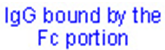 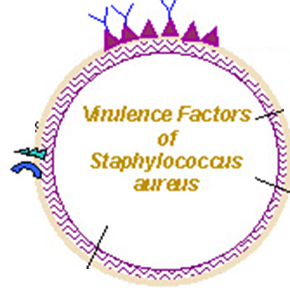 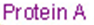 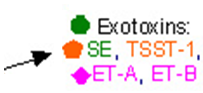 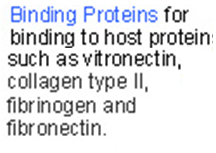 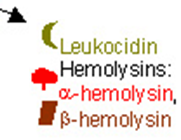 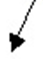 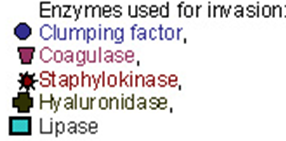 Staphylococcus aureus
Virulence factors
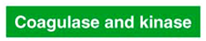 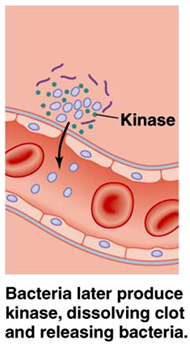 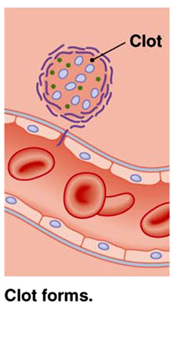 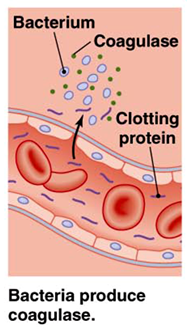 [Speaker Notes: And then kinase  act to degrade tissue proteins]
Staphylococcus aureus
Virulence factors
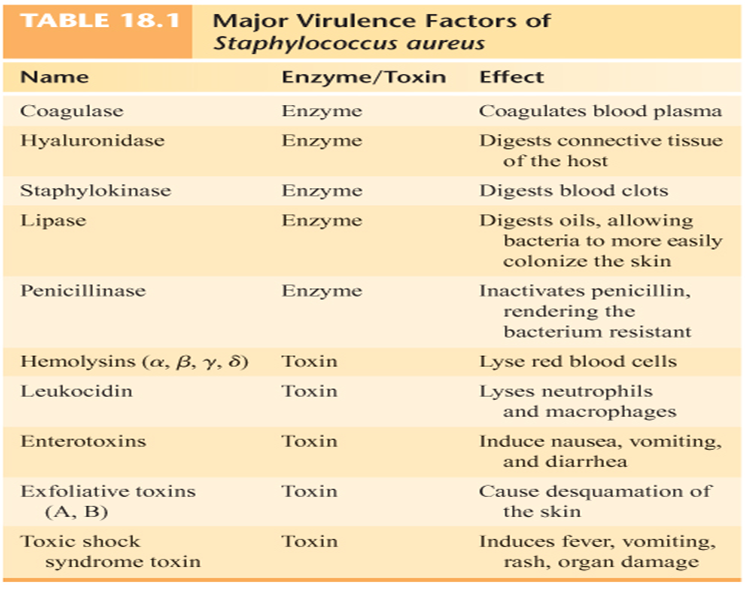 Staphylococcus aureus
Severity of skin infections
The severity of skin infection is determined by the interaction  between different factors
Type and severity of  injury:
cuts,  burn, insect bites, wound, surgery, ulcers
The number and the type of etiological agent
Patient related factors: elderly age, immunocompromised, liver and kidney diseases, lymphatic or venous insufficiency
Severity of infection =
Number and type of organism + Virulence
                         
                         Host resistance
Staphylococcus aureus
Levels of skin infections
Spreading infections
Toxigenic diseases
Systemic Infections
Localized infections
Colonization
Staphylococcus aureus
Levels of skin infections
Colonization
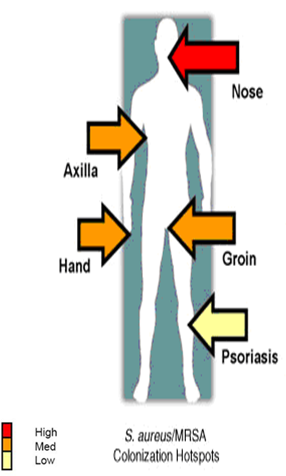 Asymptomatic

The anterior nares and throat of  normal
     healthy adults are colonized (more than 30%)

A dhesins involved in colonization

This can result in spread of the infection to others (outbreaks)

Autoinoculation (autoinfection)
Staphylococcus aureus
Levels of skin infections
Localized infections (Abscess formation):
     - Folliculitis 
     - Carbuncles 
     - furuncles
Staphylococcus aureus
Levels of skin infections
Q: Why do S. aureus infections in most cases are localized?
- Coagulase: an enzyme which produces fibrin deposition around the lesions of infection (walling off).
- The fibrin formed around bacteria which is important to stop the action of immune system as phagocytosis.
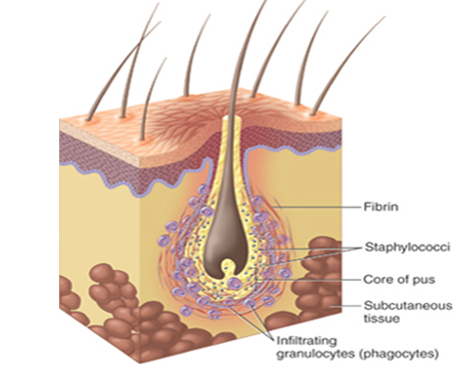 Staphylococcus aureus
Levels of skin infections
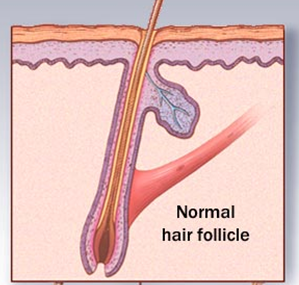 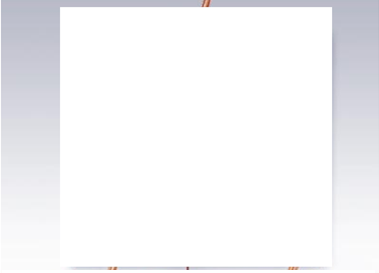 Localized infections
2
A- Folliculitis
1
Superficial or deep infection in the hair follicle

   On the face , neck, axillae, and buttoks 

   Causative agents:
 Staphylococcus aureus

Occasionally Pseudomonas aeruginosa   (hot-tub folliculitis) 

Candida albicans (immunocompromised patients)
3
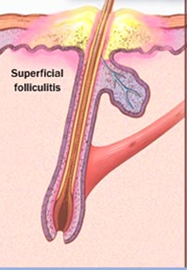 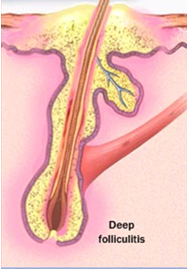 Staphylococcus aureus
Levels of skin infections
Localized infections
A- Folliculitis
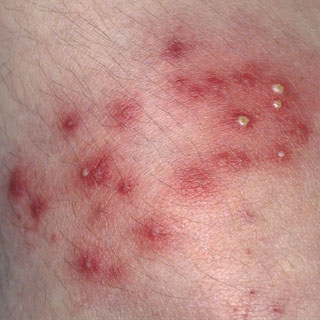 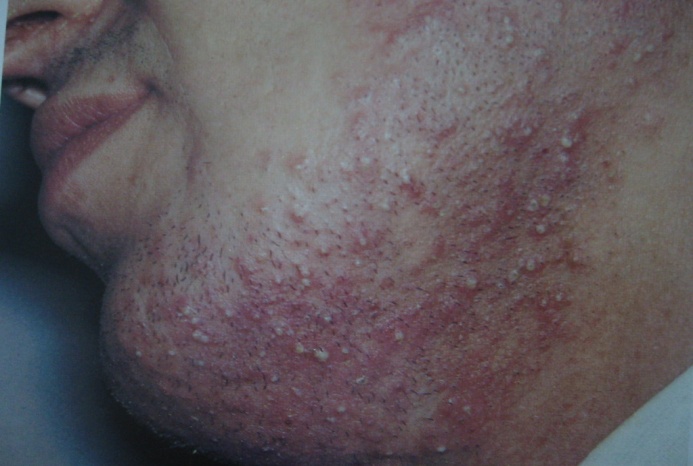 Range from tiny white-topped pustules to large, yellow pus-filled lesions
   Self-limiting
   Rarely, Furuncles, carbuncles, or cellulitis may develop
Staphylococcus aureus
Levels of skin infections
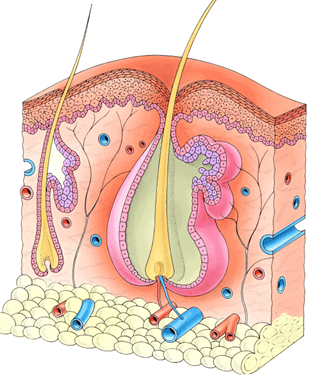 Epidermis
Dermis
Folliculitis
Folliculitis
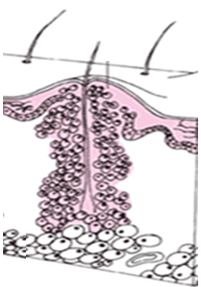 Furuncle
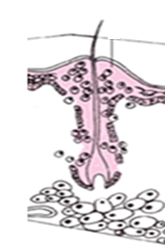 Hypodermis
Staphylococcus aureus
Levels of  skin infections
Folliculitis
Furuncle
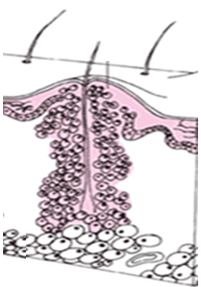 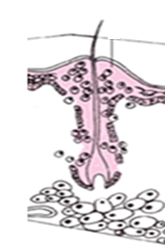 Localized infections
B- Furuncle  

   Furunculus: a boil

   Uncontrolled folliculitis 

   If  folliculitis isn't stopped quickly, a deep
    pocket of pus is formed

   Furuncle contains only one draining point

   It may develop also in a sebaceous or sweat gland
Staphylococcus aureus
Levels of  skin infections
Localized infections
B-Furuncle
Treatment
-boils can rupture and go away on their own in generally healthy people
-Large, multiple or  frequent boils need antibiotic treatment
-Applying a warm compress or soaking the area in warm water every few hours 
-Incision and drainage (I & D)

Complications
    - Causing spreading skin infection.
    - Releasing of toxins.
   -  Bacteremia.
Staphylococcus aureus
Furuncle
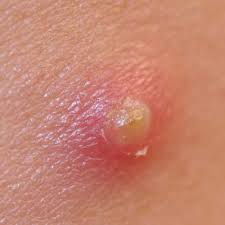 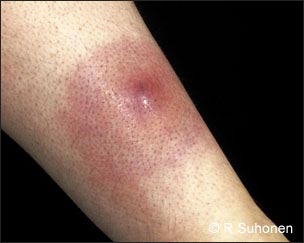 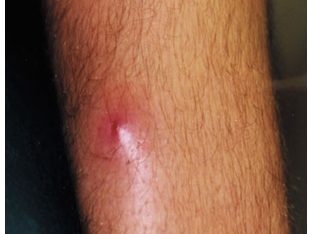 Staphylococcus aureus
Levels of  skin infections
Case 1:
   - A 37 years old man cam to the emergency room with painful swelling on his left side of his neck and fever. The lesion progressed into a size of walnut. Physical examination revealed a febrile (temperature 38.8C) healthy man with mild distress. A 2x3 cm mass with a soft pus filled center which prevented him from putting his shirt.
  - Needle aspiration of the mass yielded 1 ml of pus which showed a gram positive bacteria in clusters and many neutrophils. The abscess was incised and drained and he was successfully treated with antibiotics
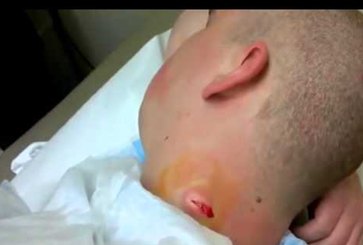 Staphylococcus aureus
Levels of  skin infections
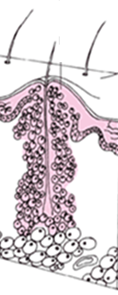 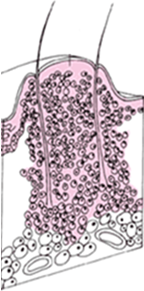 Folliculitis
Furuncle
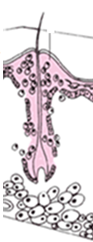 Carbuncle
Carbuncle
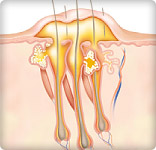 Staphylococcus aureus
Levels of  skin infections
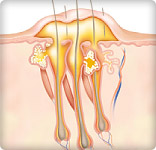 Localized infections
C- Carbuncles

 A cluster of boils  that are connected to
each other under the skin 

 Carbunculus: red gem, little coal 

 Pus discharge from multiple openings

 The locations are similar to furuncles 

 Leave a scar  when it heals. Boils do not usually leave scars.
Staphylococcus aureus
Levels of  skin infections
Localized infections
C- Carbuncles

Complications
      - Carbuncles can progress to cellulitis, and septicemia
      - Brain or spinal abscess

Treatment
Avoid squeezing or irritating a carbuncle
Warm compresses (20 minutes several times per day)
I and D
Antibiotics
Staphylococcus aureus
Levels of  skin infections
Carbuncles (red gem)
Carbuncles (little coal)
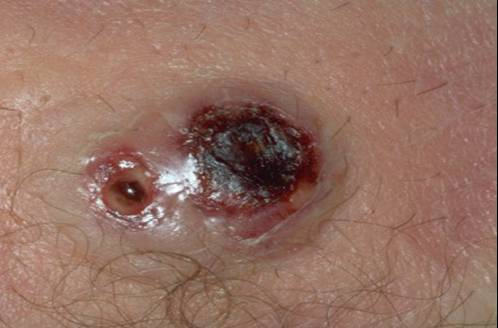 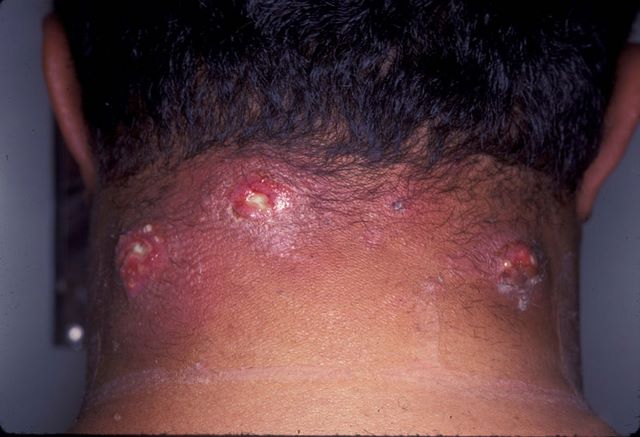 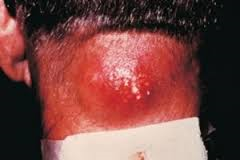 Staphylococcus aureus
Levels of  skin infections
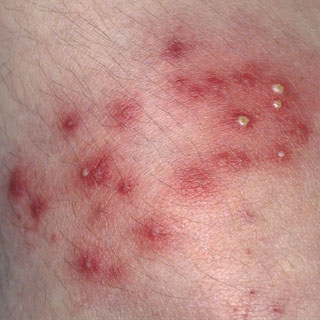 Localized infections
Folliculitis (micro-abscess)
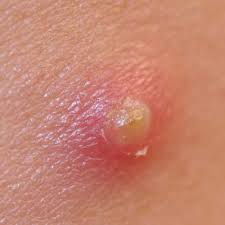 furuncle (common boil)
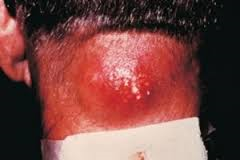 A Carbuncle (A  cluster of furuncles)
Staphylococcus aureus
Levels of skin infections
Localized infections (Abscess formation):
     - Folliculitis 
     - Carbuncles 
     - furuncles

Spreading infections:   
     
Systemic infections  (Deep Lesions)    
      - Osteomyelitis
      - Septic arthritis
Staphylococcus aureus
Levels of  skin infections
3- Systemic infections 
Bone infections (Osteomyelitis):

  Osteon: bone, Myelo: marrow 

  Infection of the bone

Caused by :
   S. aureus, S. pyogenes, 
   H. influenzae, Gram-negative bacilli
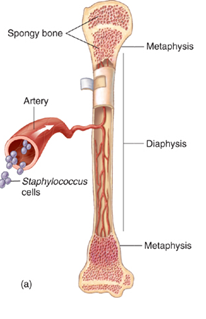 Staphylococcus aureus
Levels of  skin infections
Systemic infections
Septic arthritis
Septic means infectious 

Purulent infection of joint spaces which produces arthritis

S. aureus, Streptococcus spp., Gram-negative bacilli  

Treated with antibiotics and drainage of the infected joint
       fluid from the joint
Definitions
Macule & patch
Is a change in the color of the skin and you could not detect it by touch. A macule greater than 1 cm. may be referred to as a patch.
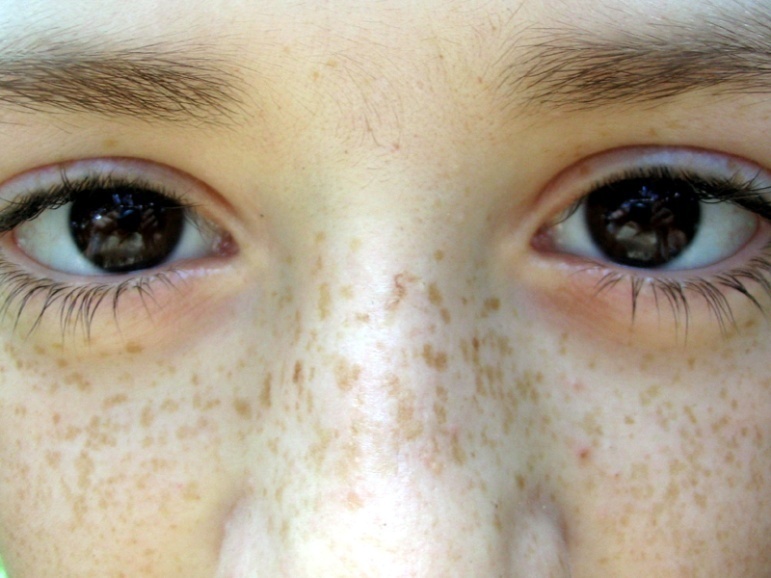 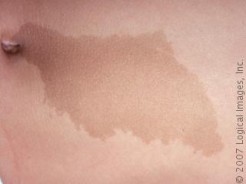 Macule
patch
Freckle
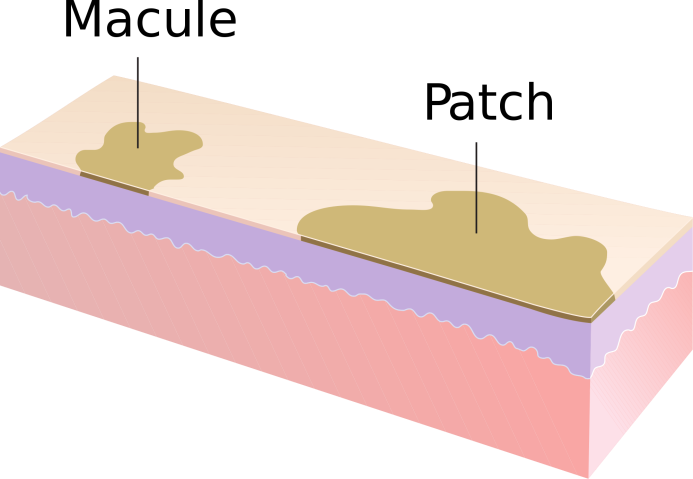 Definitions
Papule & Plaque
Papule: is a circumscribed, solid elevation of skin with no visible fluid, varying in size from a pinhead to 1 cm. They can be brown, purple, pink or red in color.
Plaque: is a solid, raised, flat-topped lesion greater than 1 cm. in diameter.
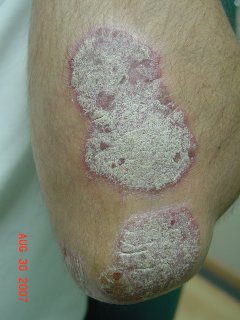 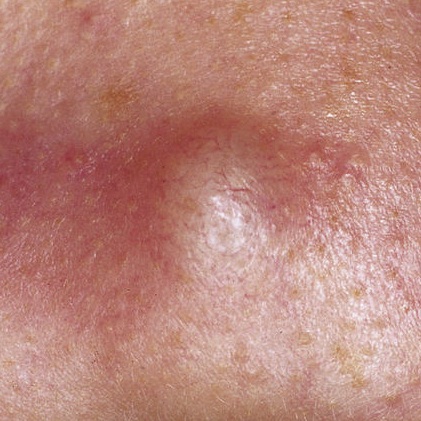 Papule
Psoriasis (Plaque)
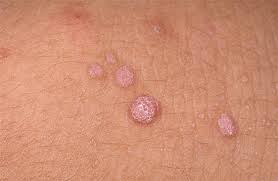 Wart papules
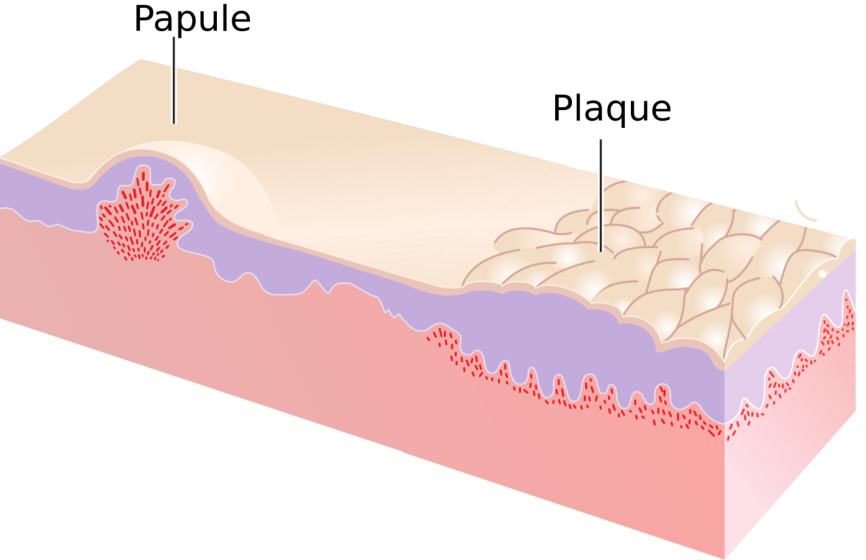 Definitions
Vesicle  & BullaVesicle : is a small fluid-containing blister Bulla: is a large fluid-containing blister
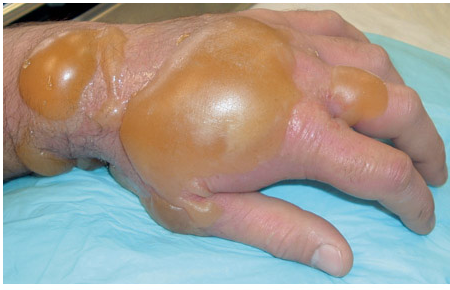 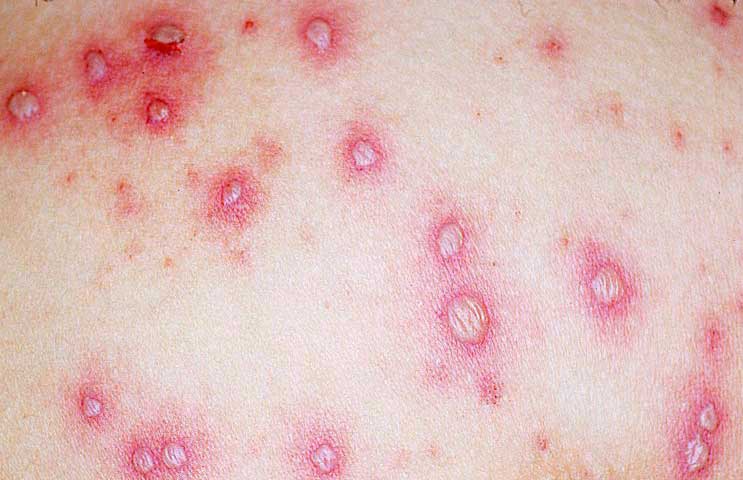 chicken pox Vesicles
Burn Bullae
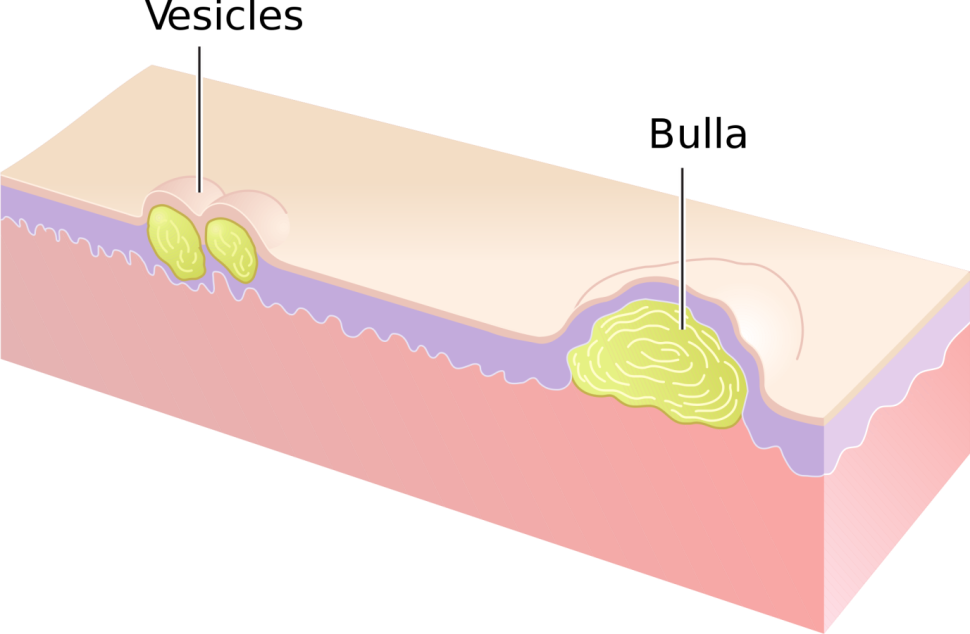 Definitions
Pustule: blister containing puss







 

Crust : dried exudates from
a vesicle, bulla, or pustule.
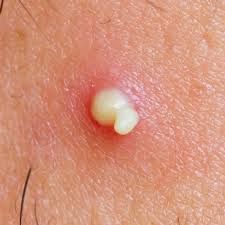 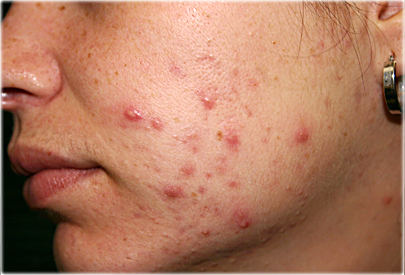 Acne pustules
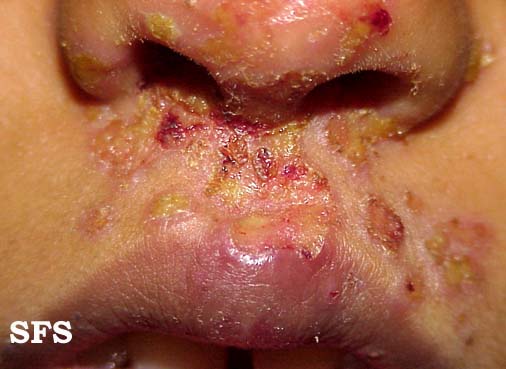